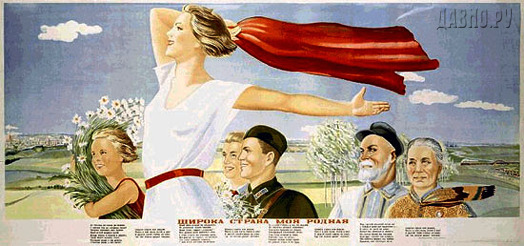 «Широка страна моя родная…»
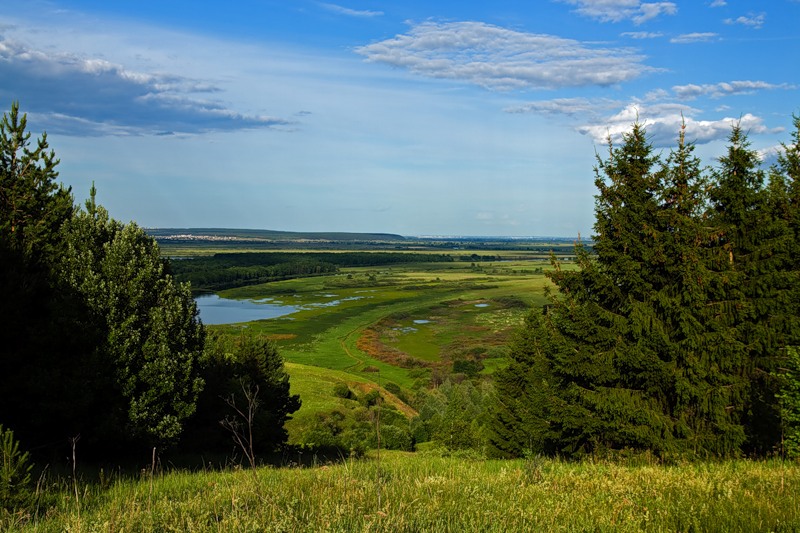 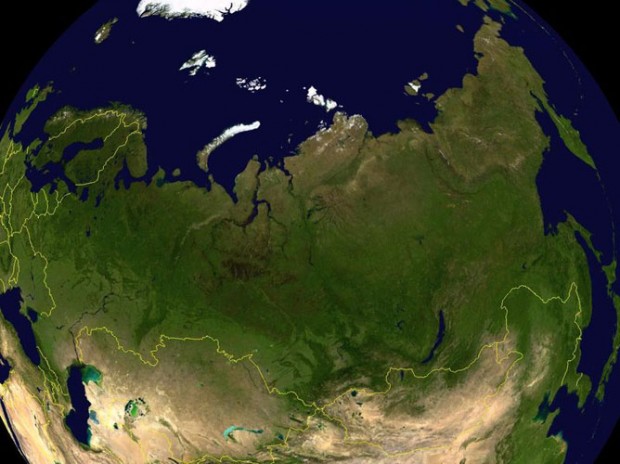 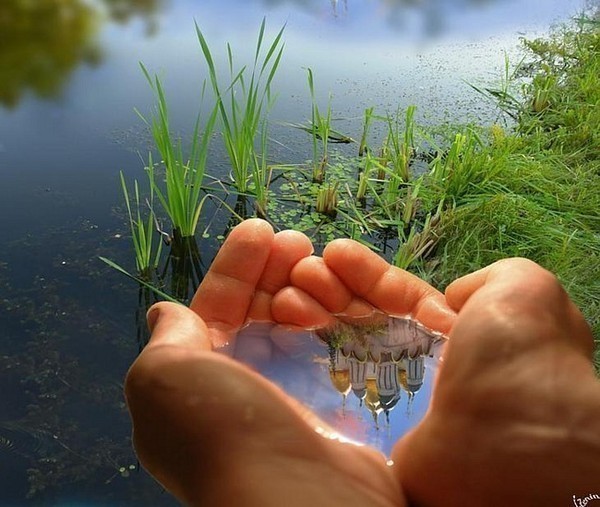 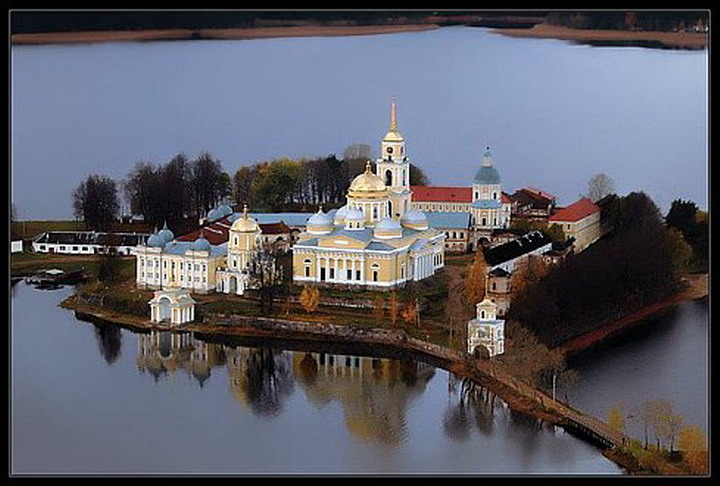 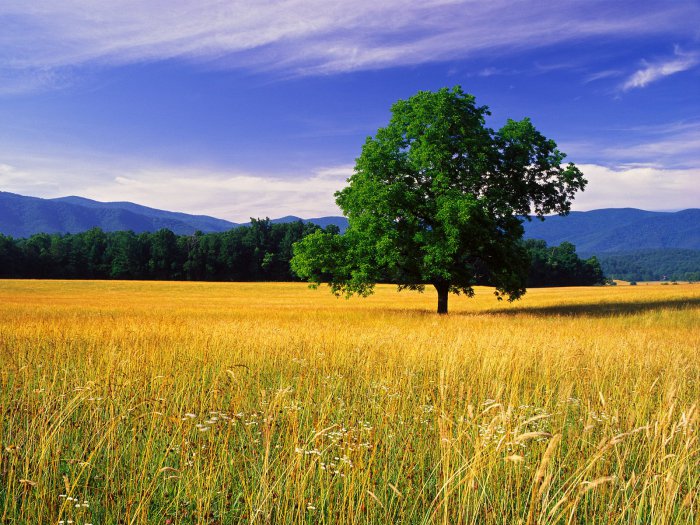 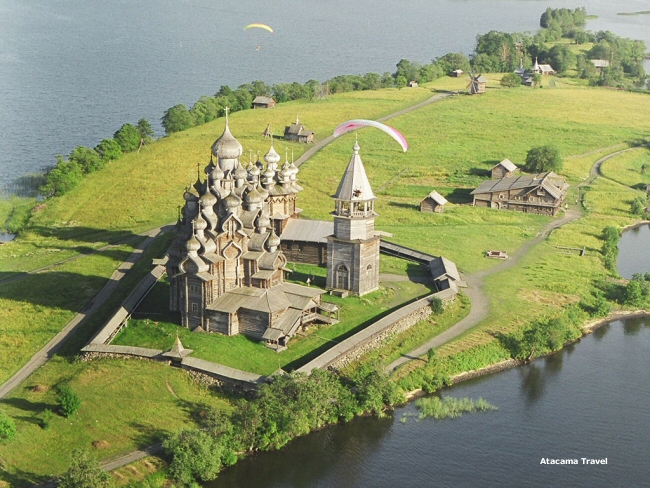 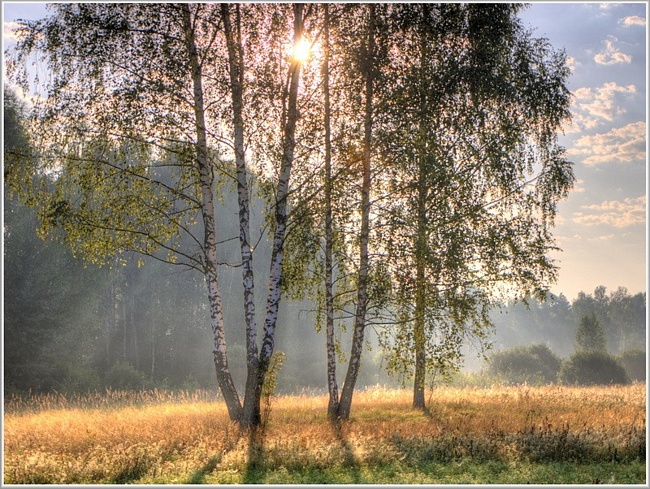 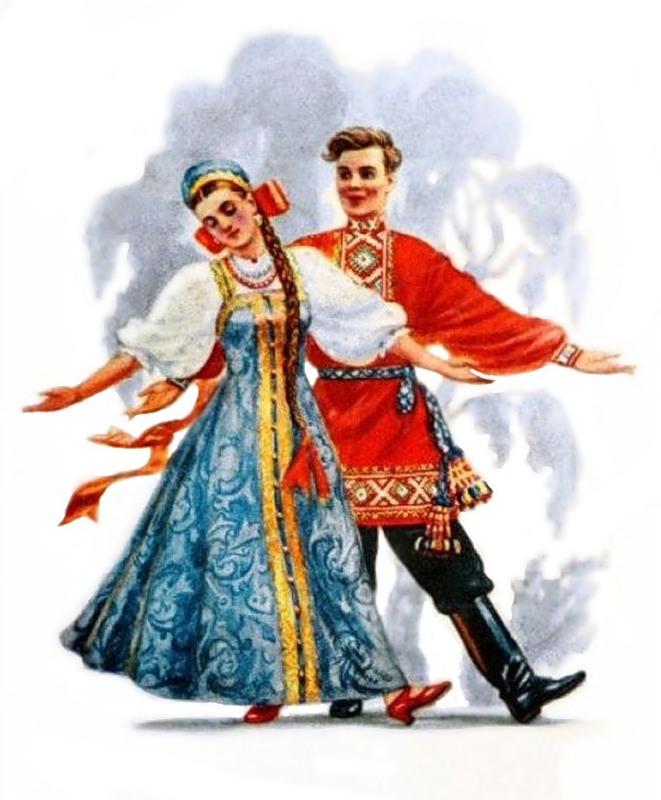 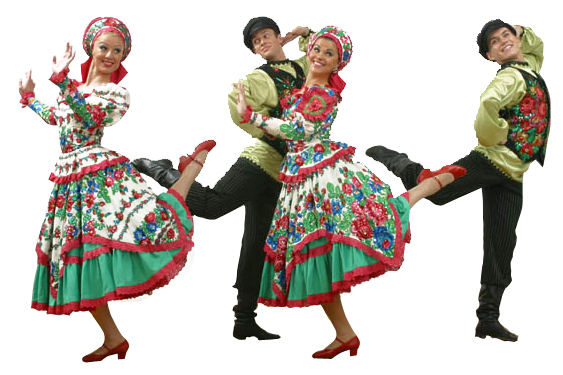 Спасибо за внимание!